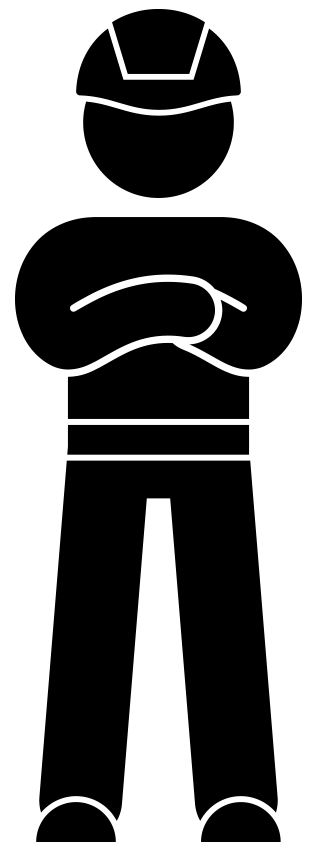 ДЕН НА БЕЗОПАСНОСТТА ДА СЕ ПОГРИЖИМ ЗА БЕЗОПАСНОСТТА ЗАЕДНО6 октомври 2021 г.
ПЪТНА КАРТА ЗА ПРЕДПРИЯТИЯТА
[тази пътна карта може да бъде допълнена с Ваши собствени идеи]
ВЪВЕДЕНИЕ
Ние правим всичко възможно, за да предотвратим злополуки и лични страдания по отношение на колегите, които работят за нас или от наше име. Също така искаме да предотвратим увреждането на околната среда, в която работим или да предотвратим претърпяването на лични наранявания от трети лица в резултат на нашата работа. 
На практика понякога е доста трудно да настояваме за безопасна работа. Твърде често смятаме, че дадена работа може да бъде свършена бързо или че постигането на графика е по-важно от безопасната работа. Ние знаем това и работим усилено за все по-безопасна работа чрез нашата програма WAVE. 
Ако направим дилемите в нашите проекти и офиси открити за обсъждане със служителите, това ще ни помогне да продължим напред. Ето защо по време на Деня на безопасността и тази година акцентът е върху дилемите, свързани с безопасността, ценностите на WAVE и правилата на WAVE, практическите примери и собственото ни поведение, свързано с безопасността. Както и през предходните години, това става чрез игра за безопасност.
Част от кампанията „Да се погрижим за безопасността заедно“.
ПРИЧИНА ЗА ТЕМАТА
Всяка година „препъването, спъването и подхлъзването“ са сред трите основни причини за злополуки, водещи до наранявания и отсъствия от работа. 
Около 15 % от тези доклади са свързани с препъване, спъване и подхлъзване. 
Конкретно през изминалата година 49 преки колеги и колеги на подизпълнители са били ранени в резултат на препъване, спъване и подхлъзване. 
Те не са били в състояние да работят един или повече дни поради нараняването.
В подготовката и организацията на работата може да се извлече полза. Например правилното организиране на потоците от отпадъци, така че строителната площадка да остане чиста, и взаимна сигнализация за опасни ситуации, които могат да доведат до този вид злополуки.
Част от кампанията „Да се погрижим за безопасността заедно“.
ЦЕЛ
Информиране на служителите за темата „препъване, спъване и подхлъзване“.
Повишаване на информираността относно безопасността по тази тема.
Насърчаване на действия за намаляване на броя на злополуките (със загубено време).
Част от кампанията „Да се погрижим за безопасността заедно“.
СЪОБЩЕНИЕ
„По-добра подготовка, „подредена“ строителна площадка 
и търсене на отговорност един от друг при опасни ситуации, 
водят до по-малко злополуки, причинени от 
препъване, спъване и подхлъзване“
Част от кампанията „Да се погрижим за безопасността заедно“.
ЦЕЛЕВА ГРУПА
Фирми от групата VolkerWessels
Всички Фирми от групата VolkerWessels (с изключение на чуждестранните държави) задължително участват в Деня на безопасността.
Кой участва?
Всички собствени служители.
Наети независими изпълнители.
Друг нает и командирован персонал.
По желание, но е силно желателно: персонал на подизпълнители и други изпълнители. Фирмите от групата VolkerWessels могат сами да решат дали да включат тази целева група или не.
Част от кампанията „Да се погрижим за безопасността заедно“.
МИНИМАЛНИ ИЗИСКВАНИЯ
Трябва да бъдат изпълнени следните минимални изисквания:
Денят на безопасността се провежда на място във фирмите (по проекта) или за служителите в офиса, например чрез Екипи.
Темата „Препъване, спъване и подхлъзване“ ще бъде обсъждана в продължение на поне 1,5 часа.
Презентацията се използва като основа. Разбира се, презентацията може да бъде допълнена с други теми, свързани с безопасността, които фирмата също иска да обсъди през този ден.
Всяка фирма от групата VolkerWessels сама определя по-нататъшните подробности за този ден.
За една интересна дискусия: цифровата игра може да се играе с максимум 6-12 души, като се вземе предвид правилото за разстояние от 1,5 м.
Ресурси: инструментариум и инструкции, материали за кампанията, плакат за деня на безопасността, работен плот за деня на безопасността, ръководство за инструктора, въпроси и отговори, начална презентация (включително анимация) и цифрова игра за безопасност.
Част от кампанията „Да се погрижим за безопасността заедно“.
ВЪЗМОЖНИ СПЕЦИФИКИ - ОФИС
Ръководство на персонала в офиса за стартиране на проекта Силната страна на програмата е, че тя предизвиква дискусия сред служителите. Това наистина ни кара да обсъждаме безопасността. 
Необходими инструментиИзлъчвател, лаптоп, озвучаване и стартиране на презентацията.ЗАБЕЛЕЖКА: Цифровата игра за безопасност е достъпна само през Chrome, а не през Internet Explorer.
Част от кампанията „Да се погрижим за безопасността заедно“.
ВЪЗМОЖНИ СПЕЦИФИКИ - ПРОЕКТ
Места за провеждане на срещите (проекта)Ръководителят/ръководството на проекта посещава проектите, за да организира деня на безопасността. Има вероятност ръководителят/ръководството на проекта да посети няколко проекта. Самата фирма на VolkerWessels ще уточни това.
Силната страна на програмата е, че тя предизвиква дискусия сред служителите. Това наистина ни кара да обсъждаме безопасността. 

Необходими инструментиИзлъчвател, лаптоп, озвучаване и стартиране на презентацията.ЗАБЕЛЕЖКА: Цифровата игра за безопасност е достъпна само през Chrome, а не през Internet Explorer.
Част от кампанията „Да се погрижим за безопасността заедно“.
ОЦЕНКА И ОБРАТНА ВРЪЗКА
В рамките на Вашата компания (минимум):
Какво беше да играем тази игра заедно?
Какво научихте от нея?
Какво ще правите по различен начин в работата си утре?
Обратна връзка от фирмите от групата VolkerWessels към VolkerWessels:
не се изисква официална обратна връзка. Бихме искали снимки и цитати от участниците.
Добри идеи, опит и други резултати, например от оценката във Вашата фирма или от инструктора, са винаги добре дошли. Много е важно!
Изпратете това на адрес safety@volkerwessels.com.
11
Част от кампанията „Да се погрижим за безопасността заедно“.
УСПЕХ С ПОДГОТОВКАТА!
Част от кампанията „Да се погрижим за безопасността заедно“.